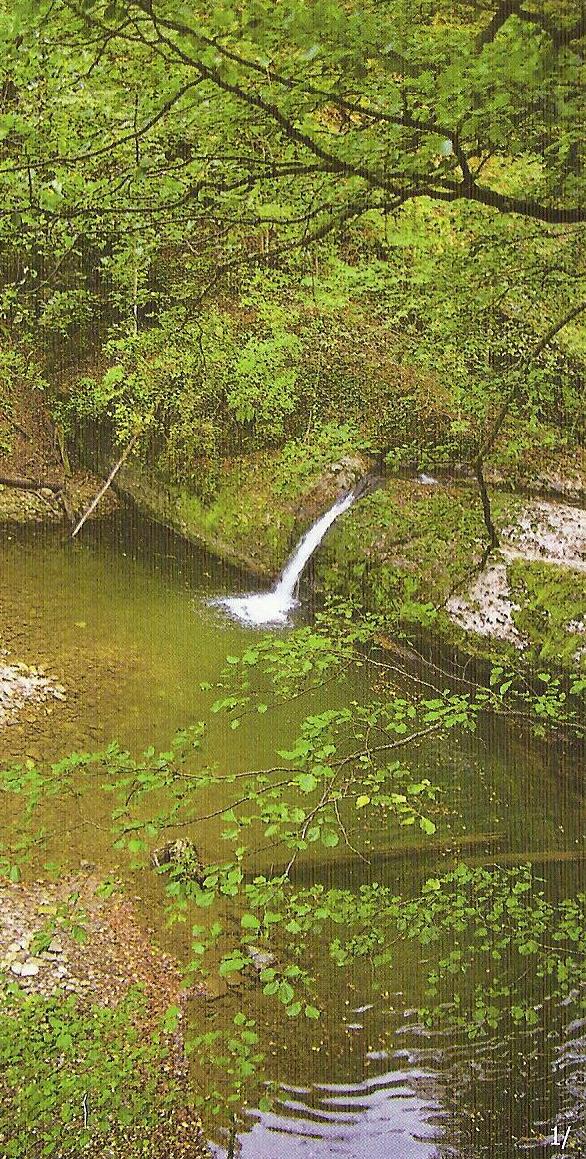 Краевой конкурс «     Проектная деятельность        при изучении предмета                     « Кубановедение »
Исследовательский проект 
«Какой я житель?»


2014г.
«Какой я житель ?»
Гипотеза 1:
«Предположим, что я достойный житель родного села».

Доказательство:
«Я не смогла ответить на простейшие вопросы учителя:
Какие достопримечательности есть в нашем селе?
Имя какого святого носит храм нашего села?
В честь героев каких сражений основан памятник?
Сколько ветеранов Вов в нашем селе?
Сколько лет нашей школе и детскому саду?»

    Вывод: «Я не могу себя назвать образованным и достойным жителем села Безымянного».
Гипотеза 2:
«Предположим, что я не достаточно образованный житель родного села. Тогда мне необходимо провести исследование и опровергнуть своё предположение».

    Доказательство:
    Вместе с учителем мы обозначили несколько достопримечательностей родного села . Это:
Железнодорожная станция.
Памятник погибшим героям Вов.
Храм.
Детский сад.
Школа.

             Одной сложно провести такое исследование и я призвала к помощи друзей.
Наша исследовательская группа
Железнодорожная станция «ФАНАГОРИЙСКАЯ»
Через нашу станцию проходят все поезда, которые идут на море. Начальник станции и бригада монтёров внимательно следят за движением поездов
Работа железнодорожников
 нелегка
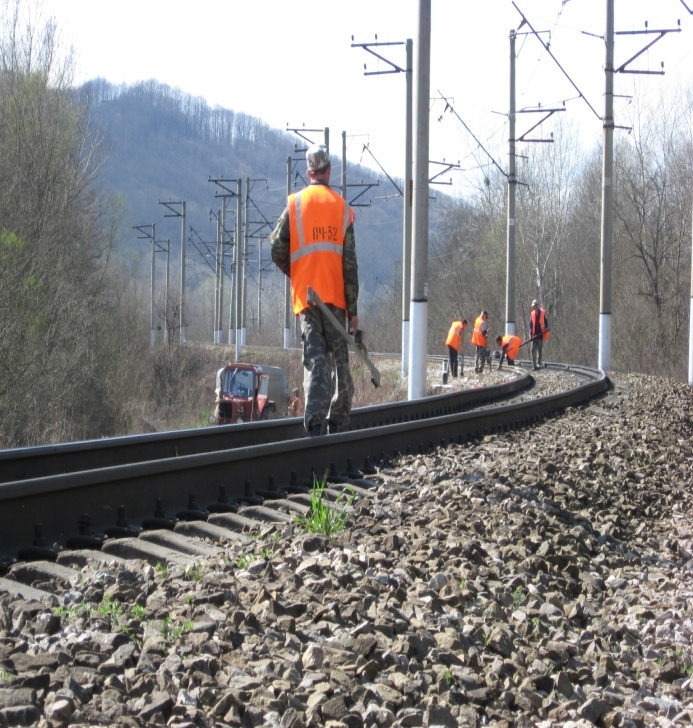 Памятник погибшим воинам за освобождение села Безымянного
Вахта памяти 
погибшим героям ВОв
Митинг в День Победы у памятника Погибшим героям
Храм имени великого полководца Фёдора Ушакова
Богослужение в храме              Посвящение в 
                                                                 казачата
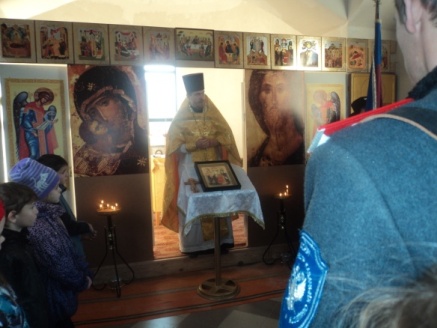 В единстве – сила!
Детский сад № 13 «Ягодка»
Так весело и дружно живут  дети в детском саду
И наконец…любимая ШКОЛА
Кружки на любой вкус
Просторные спортзал, рекреации, столовая
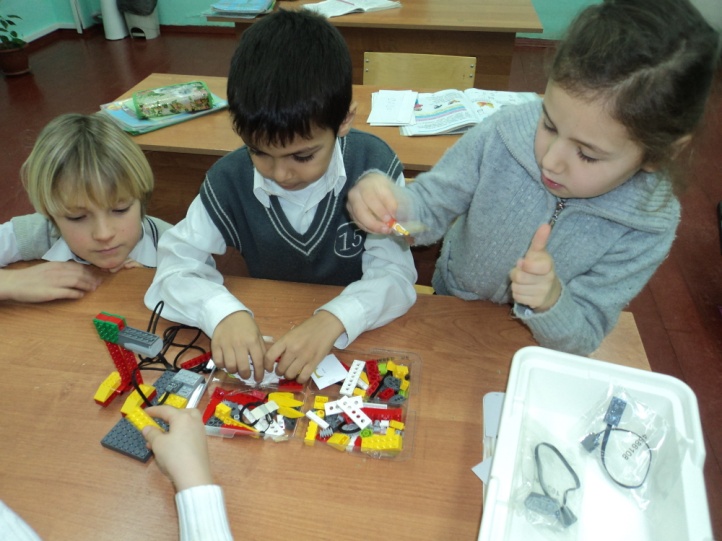 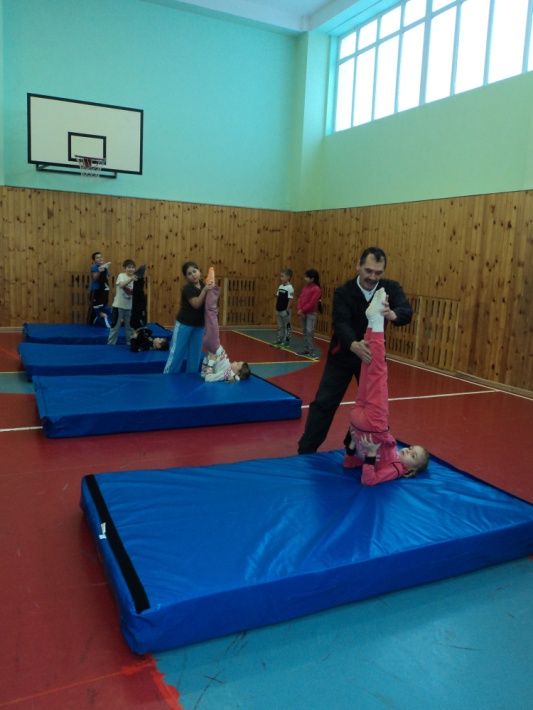 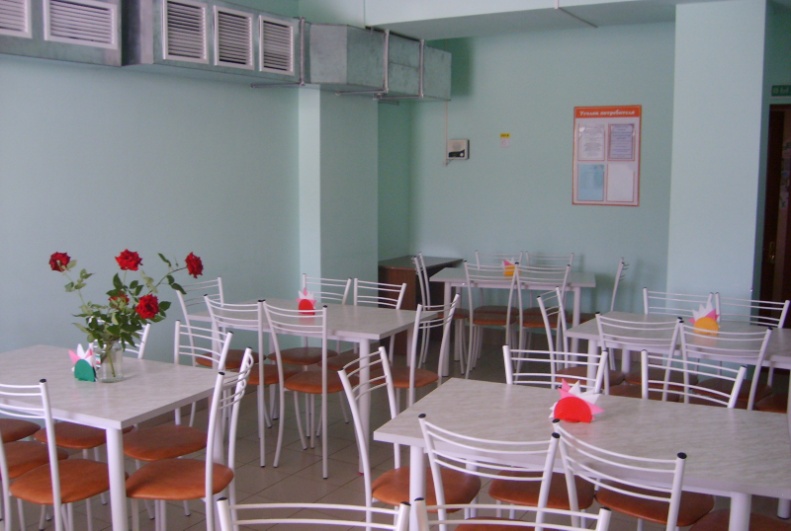 Наша новая школа
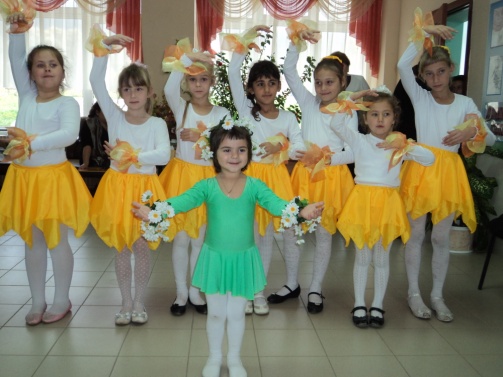 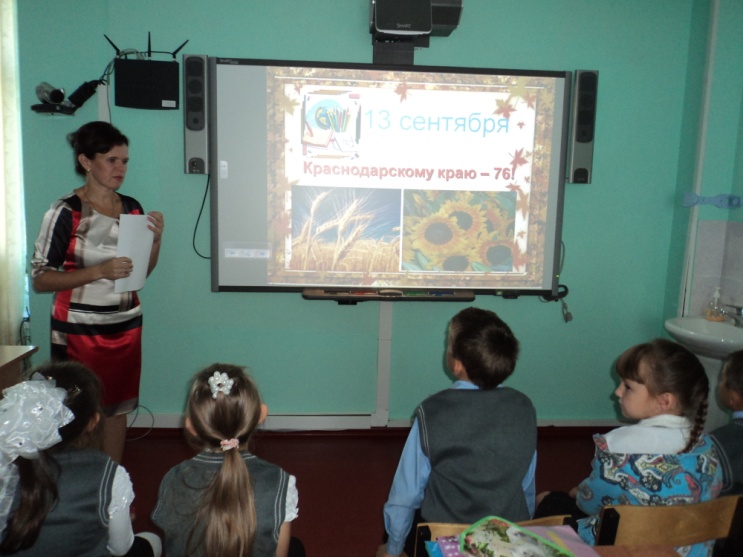 Заключение:«После завершения исследования я могу сказать, что стала знать о своём родном селе Безымянном намного больше. Хочу познакомить со своим проектом всех одноклассников. Думаю, что наше село ещё можно долго изучать. Постараюсь продолжить исследование и узнать много нового».